Security of Web Applications
Michal Zalewski, The Tangled Web: A Guide to Securing Modern Web Applications, No Starch Press; 1 edition (November 15, 2011).
+ other sources
The WWW protocols
HTTP was created as a simple request-and-response protocol between a web browser and a web server.
A request is in the form of an URL.
Processing of a request:
The url is resolved by the DNS to get the IP address of the web server;
A TCP connection is established between the browser and the server at port 80;
The browser sends an HTTP request over this connection to the server.
2
Evolution of Web applications
Early web applications
Web sites for posting information
static
Attacks: defacing, distributing malwares

Later web applications are true online “applications”.
The Web has become a universal platform.
Interactive
User-contributed content
User-tailored content
Dynamic
Internet applications vs Intranet applications
3
Why are web applications vulnerable?
Public access
HTTP lacks strong security mechanisms.
“When taking a look at the past decade, it is difficult not to be slightly disappointed: Nearly every single noteworthy online application devised so far has had to pay a price for the corners cut in the early days of the Web.” (Zalewski, The Tangled Web, 2011).
Many web application developers are not knowledgeable about security.
Web applications often connect to back-end servers. 
 turning the web server into a jumping board for the attackers to attack the back-end servers
Lower layer vulnerabilities may impact the application layer.
4
RFCs: protocols, Internet standards
https://www.rfc-editor.org/
5
Sample Network Organization
Demilitarized Zone (DMZ)
Inner Firewall
DNS Server(DMZ)
Mail Server
Intranet
Corporate data subnet
Customer data subnet
Web Server
Log Server
Outer Firewall
Internal
DNS Server(internal)
Mail server
Internet
Development subnet
Q: Why is this model becoming obsolete?
 The move from perimeter-based model to zero-trust model
6
Threats against web applications
Leakage of sensitive data
eavesdropping
industrial/military espionage
System/service downtime
Denial of Service attacks
False data
Invalid user input
Command injections
SQL injections
Hijacked sessions
Spreading viruses and other malwares
Impact on the physical systems
7
XSS (cross-site scripting) leads to session hijacking
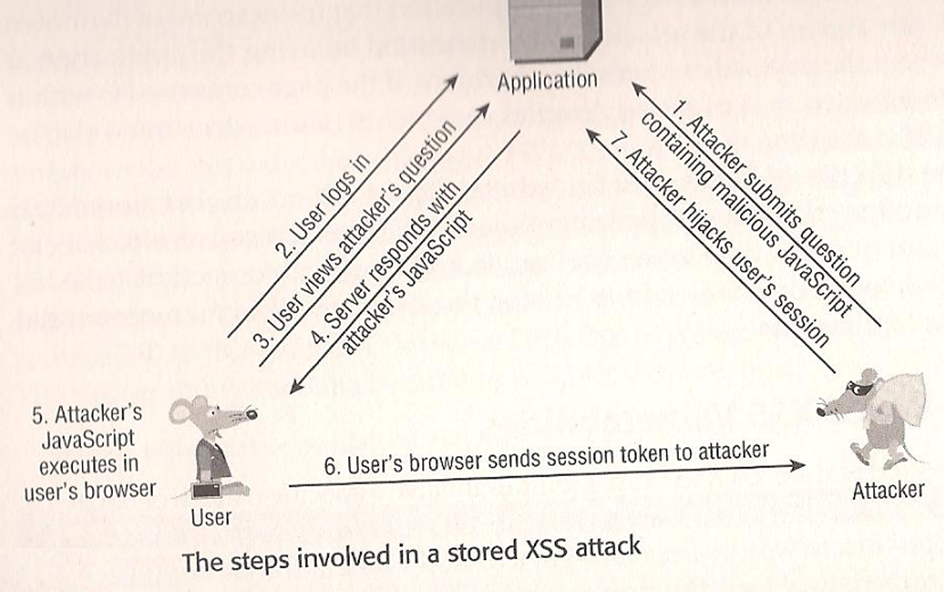 8
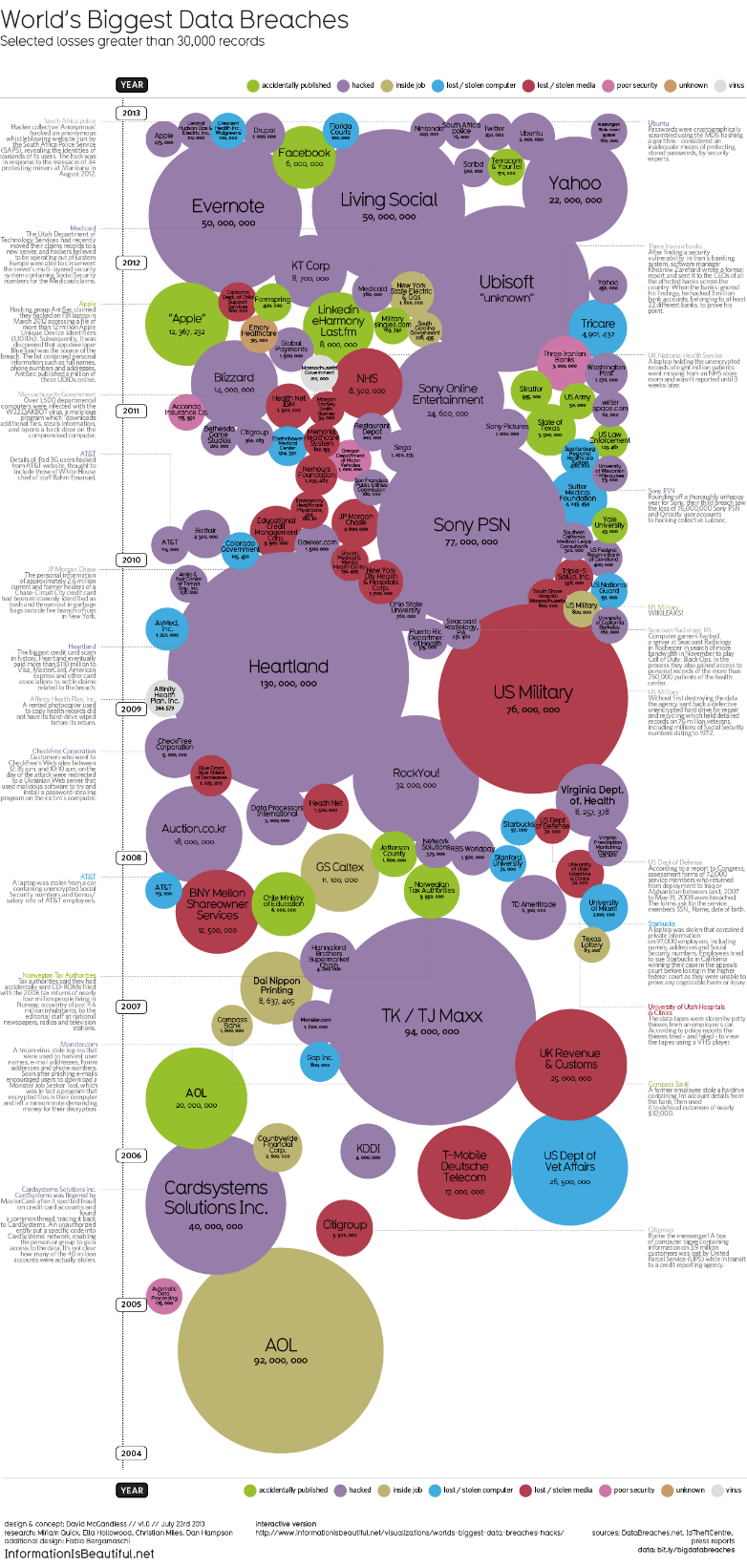 History of data breaches
https://informationisbeautiful.net/visualizations/worlds-biggest-data-breaches-hacks/
9
Q: Is your computer system secure?
Q1: What is a networked system?
Q2: What does securing a networked system mean?
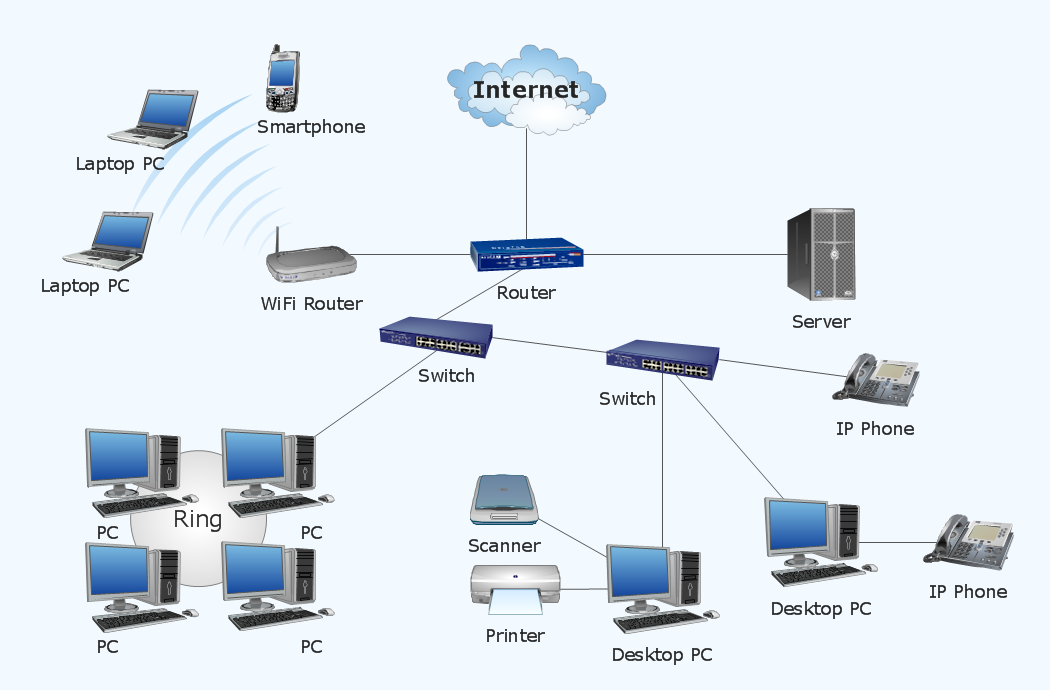 10
The ISO/OSI Network Reference Model
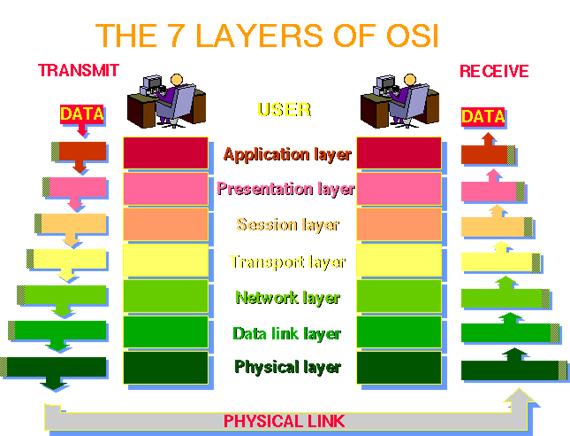 11
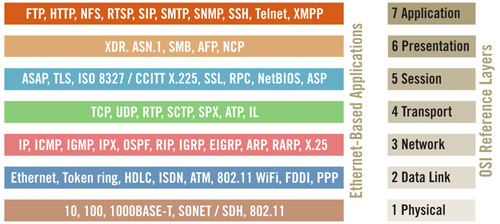 12
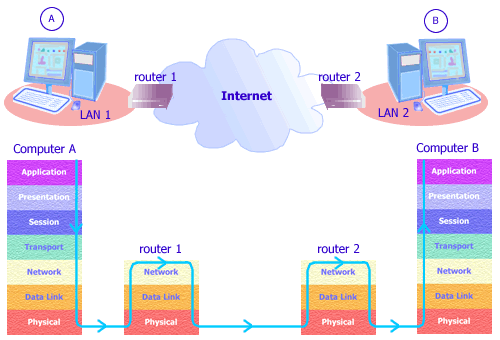 13
A networked system ?
Two or more nodes connected to support applications running over that network

Two computers directly hooked together
Local area networks (LAN), Metropolitan area networks (MAN), Wide area networks (WAN)
Wireless networks, Mobile networks
Internet/Intranet/Extranet
Cloud
Virtual private networks
Network virtualization
WSN
Ad hoc networks
…
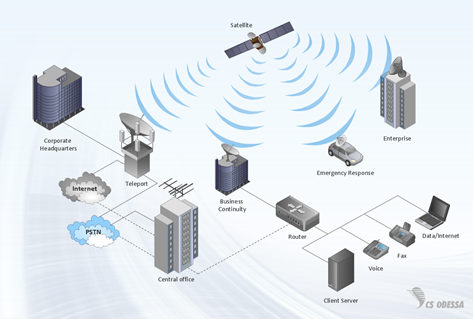 14
Assets in a computer system
Assets ?

Network devices (hubs, switches, routers, firewalls, …)
Medium (cables, radio transmission)
Network appliances (authentication servers, gateways)
Servers (Web servers, database servers, application servers, …)
Workstations
Things – IoT
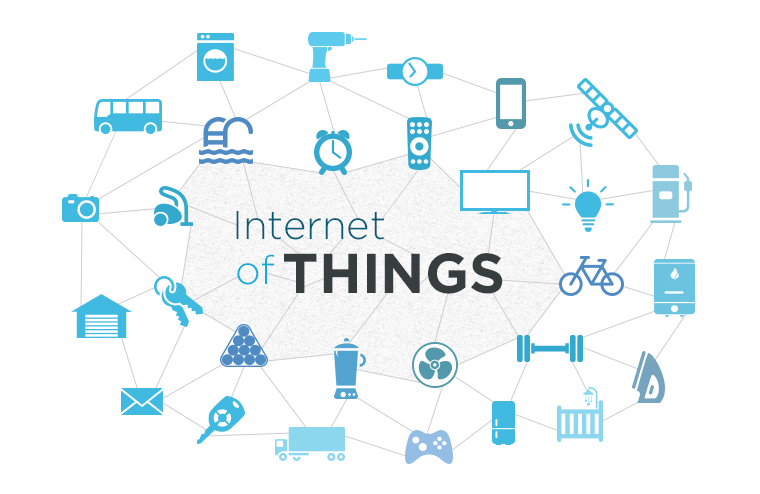 Software applications
Data
People ?
…
15
Assumptions (wrt cybersecurity)
An attacker may exploit any vulnerabilities in your system.
A successful breach at a certain layer within a device may get propagated to other layers.
A successful breach of a device may get propagated to other devices.
Any data/message transmitted over the network is considered available to the hacker.

The hacker is knowledgeable about the underlying computer/network protocols.
16
Is your computer system secure?
Q2: What does securing a computer system mean?
The process of building security into a system
The multi facets of security
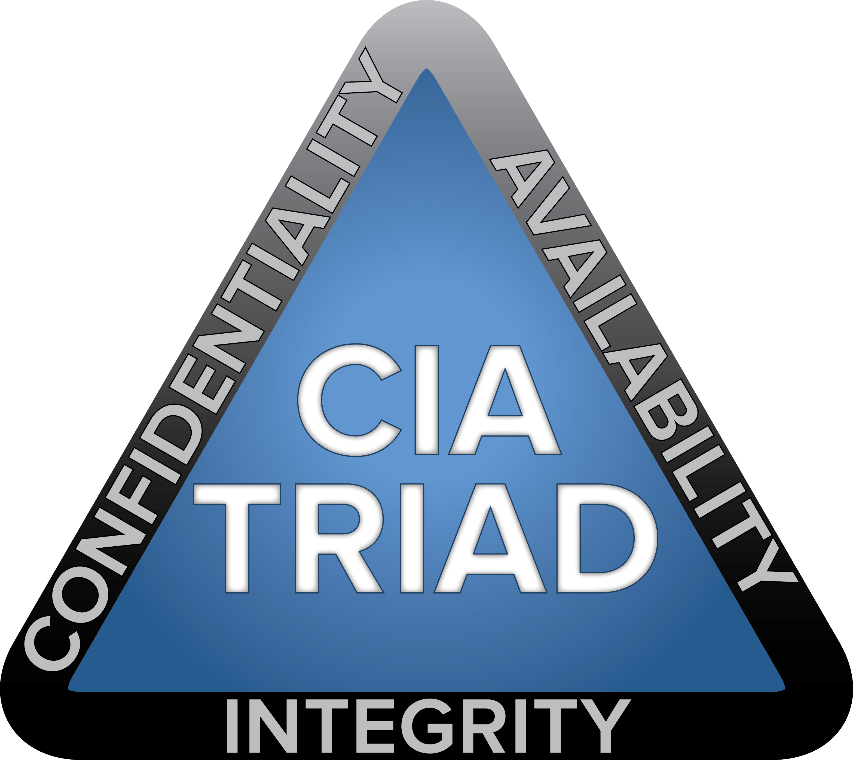 17
Security ?
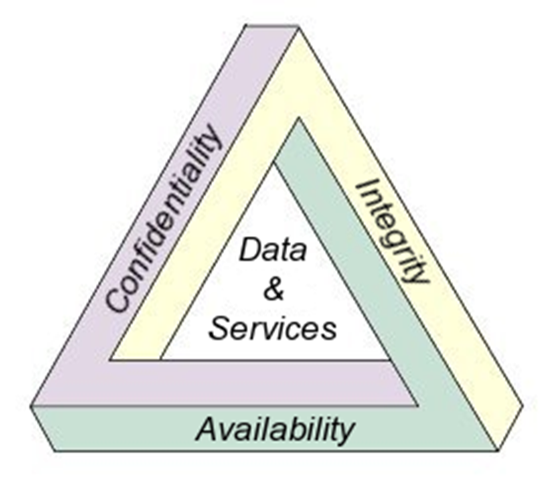 18
Securing a networked system ?
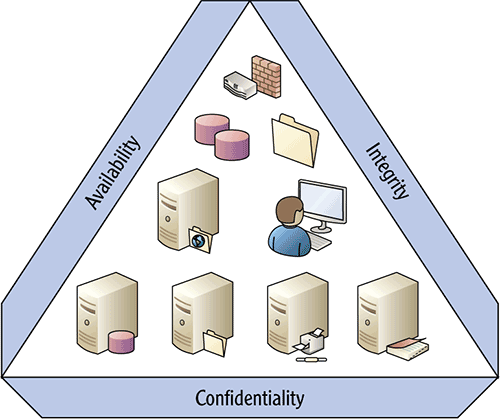 19
The multi layers of Cybersecurity
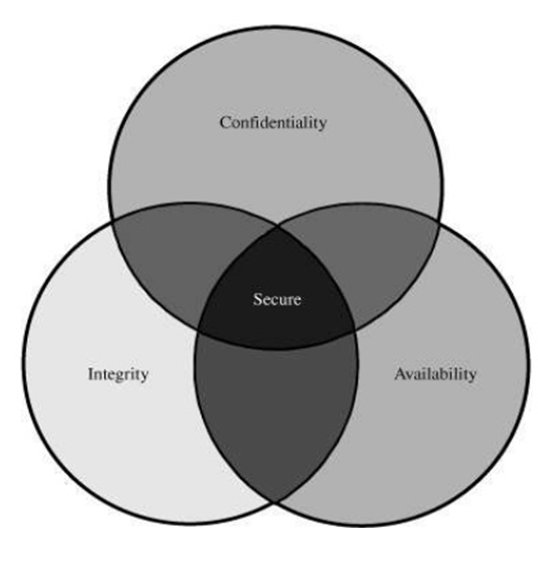 20
Security services ?
Confidentiality
Data integrity
Origin integrity / Authentication
Availability (e.g., Anti-replay)
Non-repudiability
Privacy
Access control
Anonymity
Anti-traffic-analysis
…
NOTE: 
Do not confuse services with mechanisms.
21
Security mechanisms?
Encryption/Decryption
Symmetric encryption
Asymmetric encryption (aka public key encryption)
Hashing / Message digests
Message Authentication Codes (MAC)
Digital signatures
Digital certificates
Key exchanges
Access Control (authentication, authorization, accounting)
Firewalls, Gateways
…
22
Why is HTTPS not sufficient?
HTTPS: HTTP over SSL (Secure Socket Layer)
SSL is a certificate-based security mechanism.
SSL provides confidentiality, data integrity, and origin integrity. How?
SSL does not stop attacks that directly target the server or client components of an application.

Conclusion: SSL is not a cure-all for securing web applications.
23
Fundamental issue with web vulnerabilities
Users are outside the application’s direct control.
Valid users with valid devices
Valid users with compromised devices
Malicious users with malicious devices

Attackers may use crafted input to compromise the application, by interfering with its logic and behavior, therefore gaining unauthorized access to its data and functionality.
24
Crafted user input
Attackers may use crafted input to compromise the application.
Interfere with any data transmitted btwn the client and the server (request params, cookies, HTTP headers, …)
Send requests in any sequence or submit parameters out of the anticipated order
Replay attacks
Use additional tools alongside or independently of the browser

Conclusion: The Web application must assume that all input from the user is potentially malicious.
25
The expanding network perimeter
The traditional concept of ‘network perimeter’ does not work.
User devices are often outside the corporate network.
BYOD

Web applications are the potential gateways for attacks.
A HTTP or HTTPS server must process all inbound requests.
A web server often connects to back-end servers.
A web application may involve cross-domain integration (e.g., mash-up, 3rd-party widgets).
26
Summary
While older vulnerabilities may have been patched, new vulnerabilities continue to be discovered and exploited.

A recent trend is increased attacks against users or user devices.

New technological advances may bring new vulnerabilities – cloud, social networks, etc.

SSL is not a cure-all.
27